Developing Higher Level Thinking and Mathematical Reasoning
Mathematical Reasoning
The process of problem solving involves
Making conjectures
Recognizing existing patterns
Searching for connections to known mathematics
Translating the gist of a problem into mathematical representation
Mathematical Reasoning
Putting together different pieces of information
Developing a range of strategies to use 
Verifying the correctness of the solution
Applying skills that require and strengthen  student’s conceptual and procedural competencies
Connecting to and building on students’ prior knowledge
Multiplication
Division
Multiplication
Multiplication Word Problems
John has 4 bags of cookies. In each bag, he has 2 cookies. How many cookies does he have?
Multiplication Word Problems
There are 5 rows in a class. Each row has 3 desks. How many desks are in the class?
Multiplication
What does 3 x 2 mean?
Repeated addition  2 + 2 + 2
Skip Counting by 2’s – 2, 4, 6
3 groups of 2
Multiplication
3 rows of 2


This is called an “array” or an “area model”
Advantages of Arraysas a Model
Models the language of multiplication
4 groups of 6
or
4 rows of 6
or
6 + 6 + 6 + 6
Advantages of Arraysas a Model
Students can clearly see the difference between              (the sides of the array) and the               (the area of the array)
factors
product
7 units
4 units
28 squares
Advantages of Arrays
Commutative Property of Multiplication

4 x 6            =            6 x 4
Advantages of Arrays
Associative Property of Multiplication

       (4 x 3) x 2        =       4 x (3 x 2)
Advantages of Arrays
Distributive Property

 3(5 + 2)         =    3 x 5 + 3 x 2
Advantages of Arraysas a Model
They can be used to support students in learning facts by breaking problem into smaller, known problems
For example, 7 x 8
8
8
4
5
3
4
7
7
+
= 56
35
21
28
= 56
28
+
Teaching Multiplication Facts
1st group
Group 1
Repeated addition
Skip counting
Drawing arrays and counting
Connect to prior knowledge

Build to automaticity
Multiplication
3 x 2

3 groups of 2
1
3
5
6
4
2
Multiplication
3 x 2

3 groups of 2
6
2
4
Multiplication
3 x 2

3 groups of 2
2 + 2 + 2
Multiplying by 2
Doubles Facts
3 + 3
2 x 3

5 + 5 
2 x 5
Multiplying by 4
Doubling
2 x 3 (2 groups of 3)
4 x 3 (4 groups of 3)

2 x 5 (2 groups of 5)
4 x 5 (4 groups of 5)
Multiplying by 3
Doubles, then add on
2 x 3 (2 groups of 3)
3 x 3 (3 groups of 3)

2 x 5 (2 groups of 5)
3 x 5 (3 groups of 5)
Teaching Multiplication Facts
Group 1
Group 2
Group 2
Building on what they already know
Breaking apart areas into smaller known areas
Distributive property

Build to automaticity
Breaking Apart
7
4
Teaching Multiplication Facts
Group 1
Group 2
Group 3
Group 3
Commutative property

Build to automaticity
Teaching Multiplication Facts
Group 1
Group 2
Group 4
Group 3
Group 4
Building on what they already know
Breaking apart areas into smaller known areas
Distributive property

Build to automaticity
Distributive Property
Distributive Property: The Core of Multiplication
	Teaching Children Mathematics
	December 2013/January 2014
Reasoning about Multiplication and Division

http://fw.to/sQh6P7I
Multiplying Larger Numbers
23
x  4
Using Arrays to Multiply
23
x  4
80
4 rows of 20
= 80
12
4 rows of 3
= 12
92
Using Arrays to Multiply
23
x  4
12
4 rows of 3
= 12
80
4 rows of 20
= 80
92
Multiplying Larger Numbers
34
x  5
Multiplying Larger Numbers
So what happens when the numbers are too large to actually build?
3
70
73
x  8
24
560
8
Multiplying Larger Numbers
257
x  6
Using Arrays to Multiply
Use Base 10 blocks and an area model to solve the following:
21
   x 13
Multiplying and Arrays
21
    x 13
31 x 14 =
Partial Products
31
	x 14
300
(10  30)
10
(10  1)
120
(4  30)
4
(4  1)
434
Partial Products
31
	x 14
4
(4  1)
120
(4  30)
10
(10  1)
300
(10  30)
434
Pictorial Representation
80      +       4
84
x 57
50

+

 7
50  4
50  80
4,000
200
7  80
7  4
560
28
Pictorial Representation
30      +       7
37
x 94
90

+

 4
90  7
90  30
2,700
630
4  30
4  7
120
28
Pictorial Representation
300  +   40   +    7
347
x   68
60

+

 8
2,400
18,000
420
320
2,400
56
Multiplying Fractions
3 x 2    Three groups of two
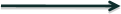 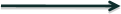 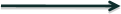 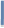 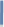 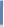 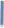 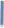 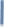 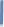 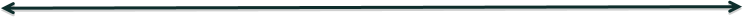 0              1               2              3              4               5             6
Multiplying Fractions
Remember our initial understanding of fractions of fractions



Another way to write this is
Multiplying Fractions
What do we normally tell students to be when they multiply a fraction by a whole number?
3 x ½ 	Three groups of one-half
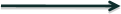 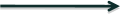 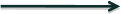 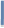 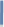 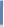 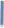 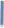 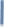 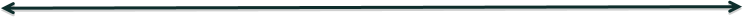 0                 1/2                2/2             3/2               4/2
1(1/2)        2(1/2)         3(1/2)
|	|	|	|	|	|	|	|	|
0
1
2
|	|	|	|	|	|	|	|	|
0
1
2
Multiplying
Fractions
3
2

3
5
Division
Using Groups
John has 20 candy kisses.  He plans to share the candy equally between his 5 friends for Valentine’s Day.  How many kisses will each friend get?
Using Groups
Jane made 24 cookies and each of her Valentine’s Day boxes holds 6 cookies.  How many boxes can she make?
Difference in counting?
Measurement
4 for you, 4 for you, 4 for you
…And so on
Like measuring out an amount
Fair Share
1 for you, 1 for you, 1 for you, 1 for you
2 for you, 2 for you, 2 for you, 2 for you
…And so on
Like dealing cards
Multiplication
KNOW:
Number of Groups AND  Number in Each Group

FIND:
Total Number of Objects
Division
KNOW:
Total Number of Objects
Number of Groups   OR   Number in Each Group

FIND:
Number in Each Group    Number of Groups
Fair Share
(Partitive)
Measurement
(Quotative)
Fair Share Division
What does 6  2 mean?
6 split evenly into 2 groups
Measurement Division
What does 6  2 mean?
6 split into groups of 2
Division
What does 6  2 mean?
Repeated subtraction
1 group

2 groups

3 groups
6
-2
4
-2
2
-2
0
3 groups
Using Arrays
5
15
3
?
6
?
24
4
Division
95  4

How many tens can you place in each group?
How many tens does that use up?
How many are left?
Trade the leftover tens for ones.
Division
95  4

How many ones do you have now?
How many can you place in each group?
How many ones does that use up?
How many are left?
So we were able to put 23 in each group with 3 leftover (23 R3)
Division
435  3

Build the number 435 using base 10 blocks
How many hundreds can you place in each group?
How many hundreds does that use up?
How many are left?
Trade the leftover hundreds for tens.
Division
435  3

How many tens can you place in each group?
How many tens does that use up?
How many are left?
Trade the leftover tens for ones.
Division
435  3

How many ones can you place in each group?
How many ones does that use up?
How many are left?
So we were able to put 145 in each group with none leftover.
47 ÷ 6
6 Groups
6 )  47
1
2
3
6
12
18
Can I put at least 3 in each group?
47 ÷ 6
6 Groups
6 )  47
–18
29
3
18
1
2
3
6
12
18
How many pieces are left?
6 groups of 3 uses ___ pieces.
Can I put 3 more in each group?
47 ÷ 6
6 Groups
6 )  47
–18
29
–18
11
3

3
1
2
3
6
12
18
18
6 groups of 3 uses ___ pieces.
How many pieces are left?
Can I put 3 more in each group?
47 ÷ 6
6 Groups
6 )  47
–18
29
–18
11
– 6
5
3

3

1
1
2
3
6
12
18
6
Can  I put any more in each group?
How many pieces are left?
6 groups of 1 uses ___ pieces.
How many more can I put in each group?
47 ÷ 6
6 Groups
7  R5
6 )  47
–18
29
–18
11
– 6
5
3

3

1
1
2
3
6
12
18
7
5
We have __ in each group with ___ left
Expanded Multiplication Table
6 Groups
1’s
10’s
100’s
1
2
3

5

8
60
120
180

300

480
600
1200
1800

3000

4800
6
12
18

30

48
338 ÷ 7
7) 338
7 Groups
1’s    10’s
7
14
21
35
70
1
2
3
5
10
70
140
210
350
7 groups of 2 tens is __ tens or ___
7 groups of 5 tens is __ tens or ___
I can make 7 groups of at least 10.
7 groups of 1 ten is 7 tens or ___
So the answer is between 10 and 100
Can I make 7 groups of at least 100?
7 groups of 3 tens is __ tens or ___
338 ÷ 7
7)  338
–210
128
7 Groups
1’s    10’s
210
30
7
14
21
35
70
1
2
3
5
10
70
140
210
350
7 groups of 30 uses ___ pieces.
How many pieces are left?
Can I put any more tens in each group?
338 ÷ 7
7)  338
–210
128
– 70
58
7 Groups
1’s    10’s
30
7
14
21
35
70
1
2
3
5
10
70
140
210
350
10
70
How many pieces are left?
7 groups of 10 uses ___ pieces.
Can I put any more tens in each group?
338 ÷ 7
7)  338
–210
128
– 70
58
– 35
23
7 Groups
1’s    10’s
30
7
14
21
35
70
1
2
3
5
10
70
140
210
350
10
5
35
How many pieces are left?
7 groups of 5 uses ___ pieces.
How many ones can I put in each group?
Can I put any more ones in each group?
338 ÷ 7
7)  338
–210
128
– 70
58
– 35
23
– 21
2
7 Groups
1’s    10’s
30
7
14
21
35
70
1
2
3
5
10
70
140
210
350
10
5
3
21
How many pieces are left?
7 groups of 3 uses ___ pieces.
Can I put any more ones in each group?
338 ÷ 7
48 R2
7)  338
–210
128
– 70
58
– 35
23
– 21
2
7 Groups
1’s    10’s
30
7
14
21
35
70
1
2
3
5
10
70
140
210
350
10
5
3
2
48
We have ___ in each group with ___ left
932 ÷ 8
6
R4
1
1
8) 9 3 2
8
1
3
8
2
5
4 8
4
879 ÷ 32
32) 879
32 Groups
1’s    10’s
32
64
96
160
320
1
2
3
5
10
320
640
960
879 ÷ 32
27 R15
32) 879
32 Groups
1’s    10’s
– 640
20
32
64
96
160
320
1
2
3
5
10
320
640
960
239
– 160
5
79
– 64
2
15
Try a couple!
958 ÷ 4
 5,293 ÷ 47
So, what about dividing fractions on a number line?
2 = 

The question might be, “How many 2’s are there in 6?”
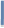 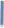 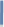 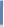 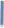 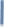 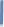 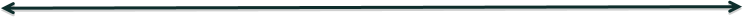 0              1               2              3              4              5              6
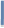 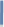 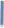 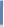 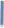 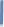 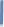 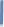 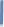 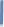 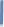 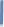 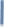 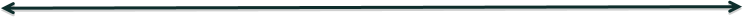 Draw a number line and partition it into ¼’s.
0         1/4       2/4        3/4       4/4        5/4        6/4       7/4        8/4        9/4      10/4      11/4      12/4
0       		          1                		  2                  	            3
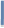 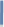 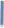 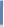 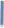 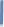 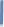 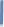 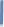 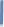 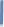 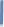 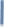 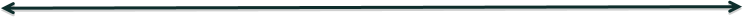 “How many ¼’s are there in 1?”
0         1/4       2/4        3/4       4/4        5/4        6/4       7/4        8/4        9/4      10/4      11/4      12/4
0       		          1                		  2                  	            3
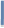 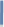 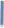 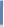 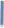 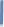 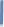 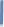 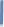 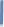 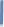 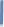 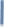 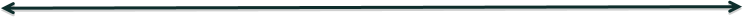 “How many ¼’s are there in 2?”
0         1/4       2/4        3/4       4/4        5/4        6/4       7/4        8/4        9/4      10/4      11/4      12/4
0       		          1                		  2                  	            3
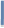 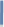 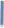 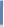 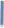 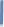 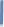 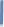 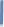 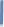 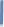 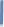 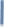 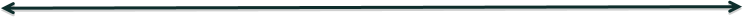 “How many ¼’s are there in 3?”
0         1/4       2/4        3/4       4/4        5/4        6/4       7/4        8/4        9/4      10/4      11/4      12/4
0       		          1                		  2                  	            3
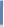 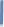 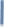 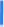 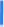 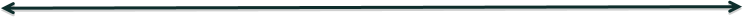 0                                            1/2                                           1
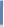 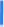 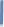 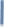 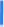 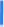 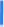 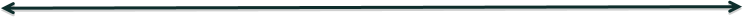 0                                            1/2                                           1
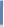 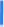 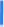 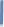 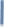 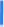 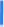 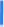 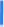 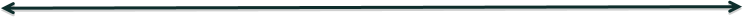 0                                            1/2                                           1